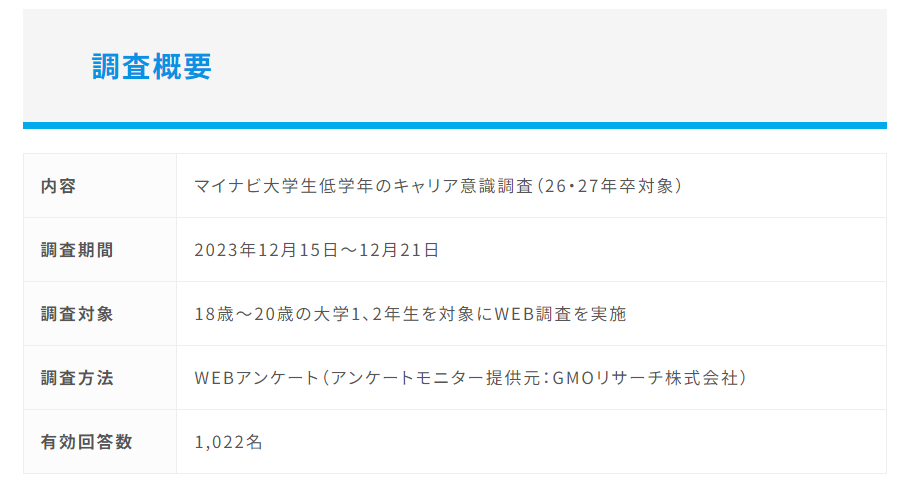 引用：マイナビキャリアリサーチLab　https://career-research.mynavi.jp/
1
【低学年】学生調査
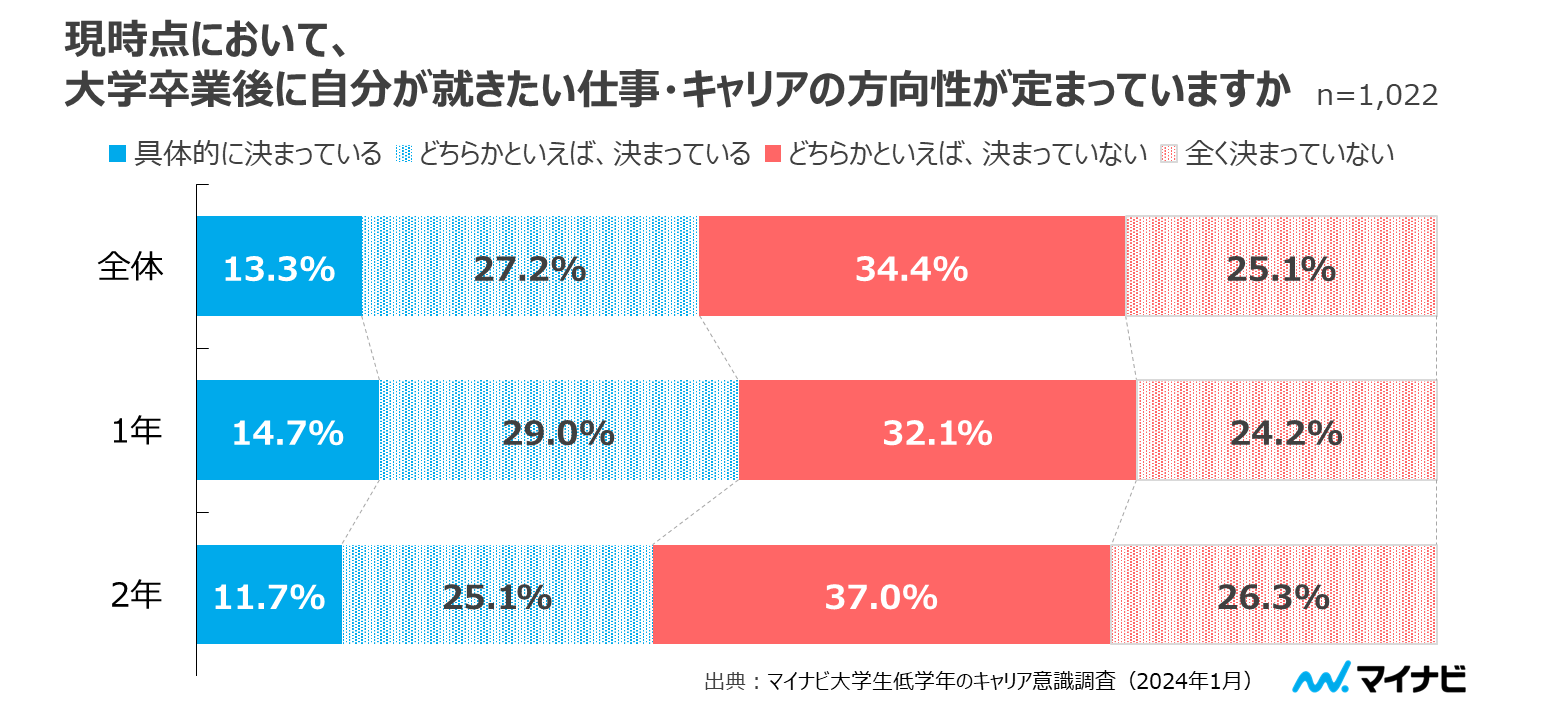 1・2年生の約6割が、仕事・キャリアの方向性が
現時点では定まっていない
2
【低学年】学生調査
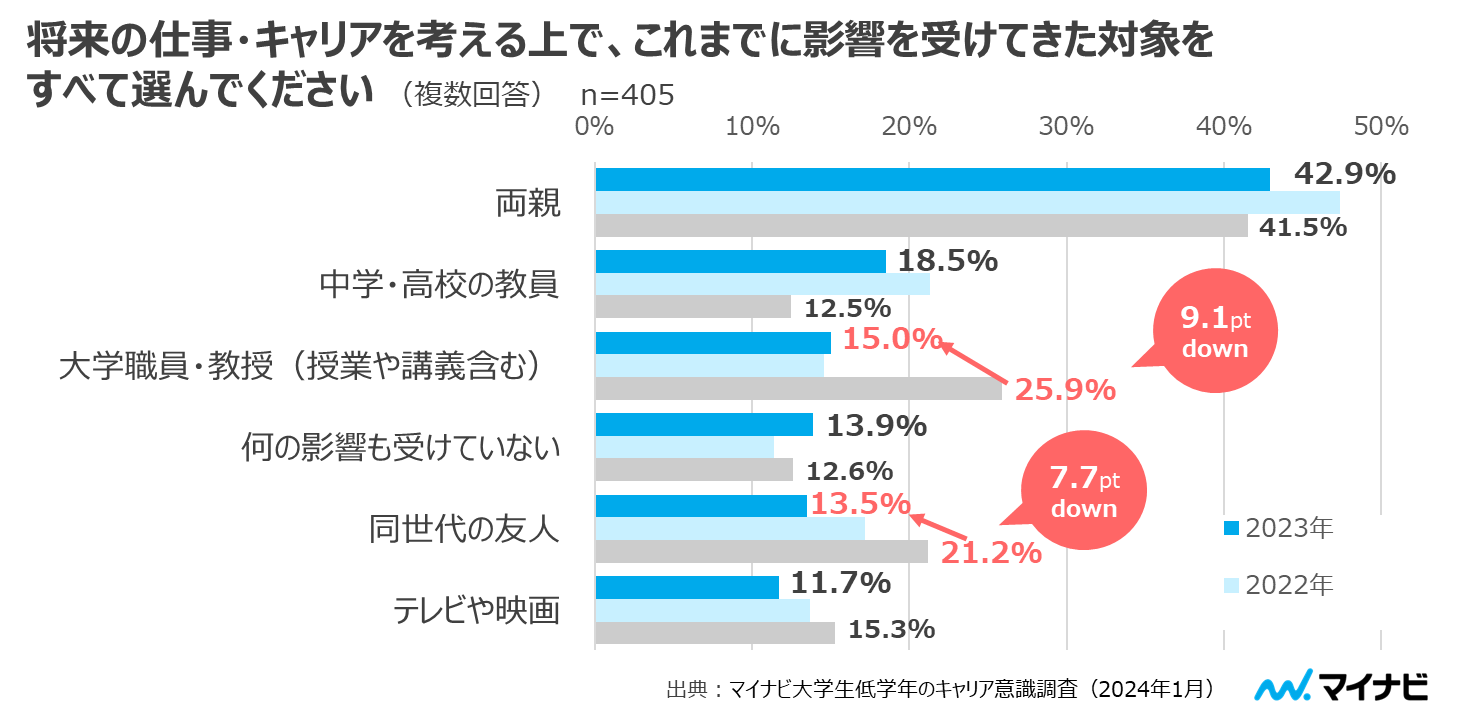 コロナ禍を経て、大学職員・教授や同世代の友人の
影響が大幅に減少している
3
【低学年】学生調査
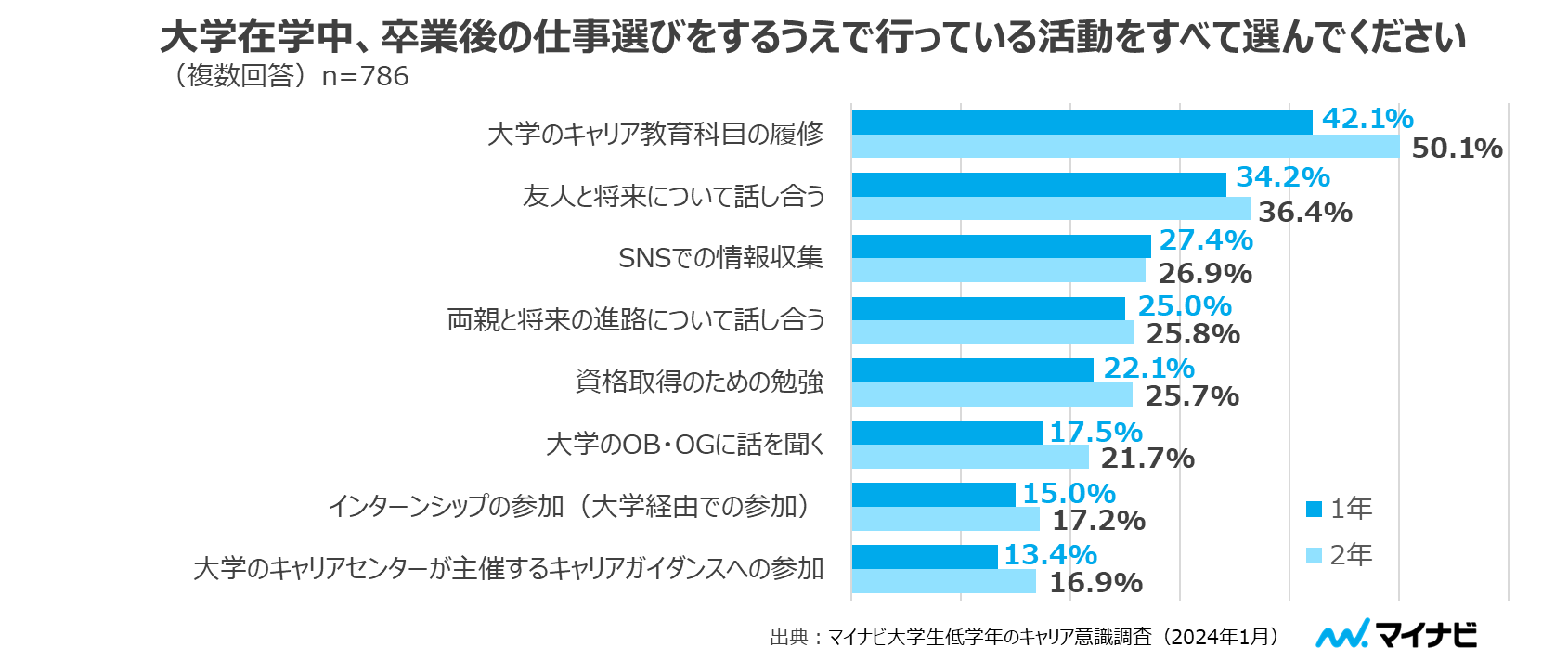 2年生になるにつれ、キャリア教育科目の履修や
友人などの身近から情報を掴みに行く傾向にある
4
【低学年】学生調査
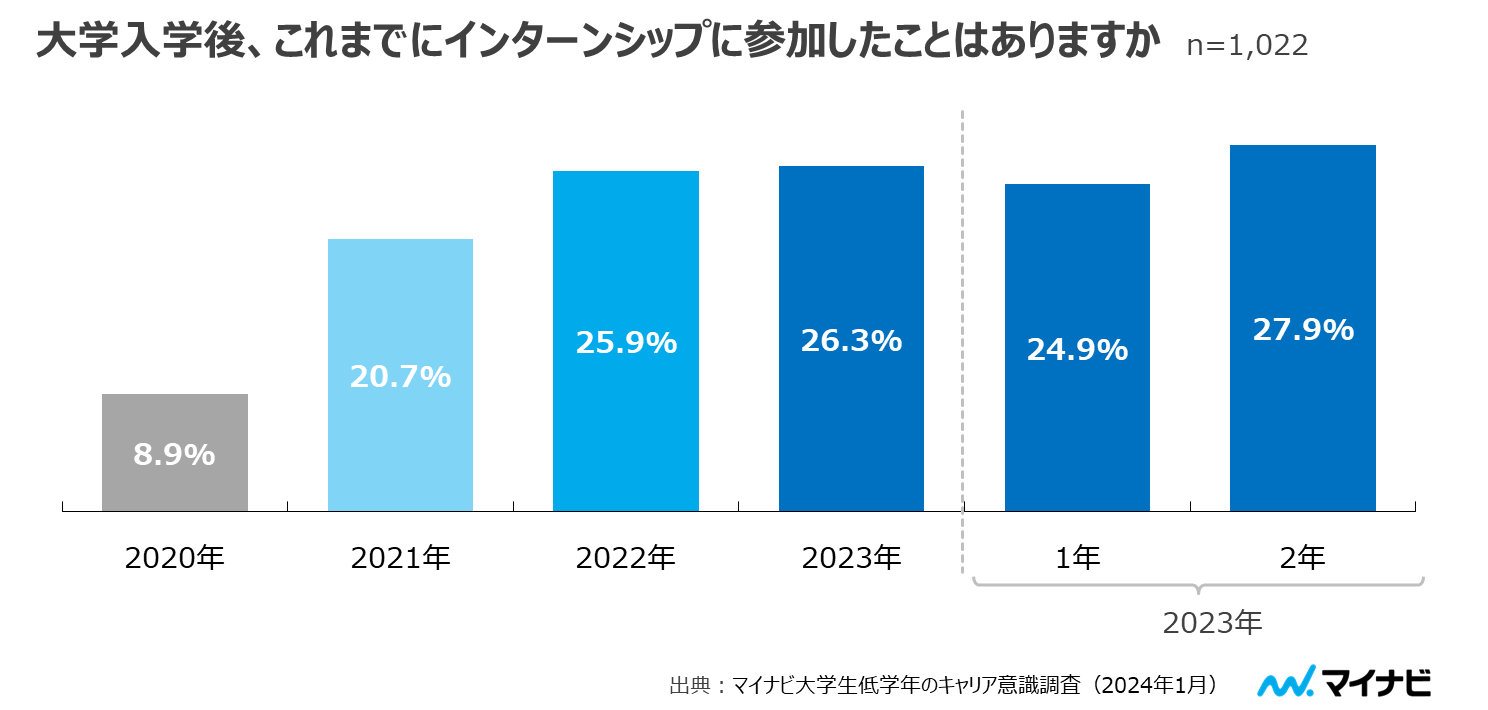 インターンシップに参加する低学年は年々増加しており
約4人に1人が参加している
5
【低学年】学生調査
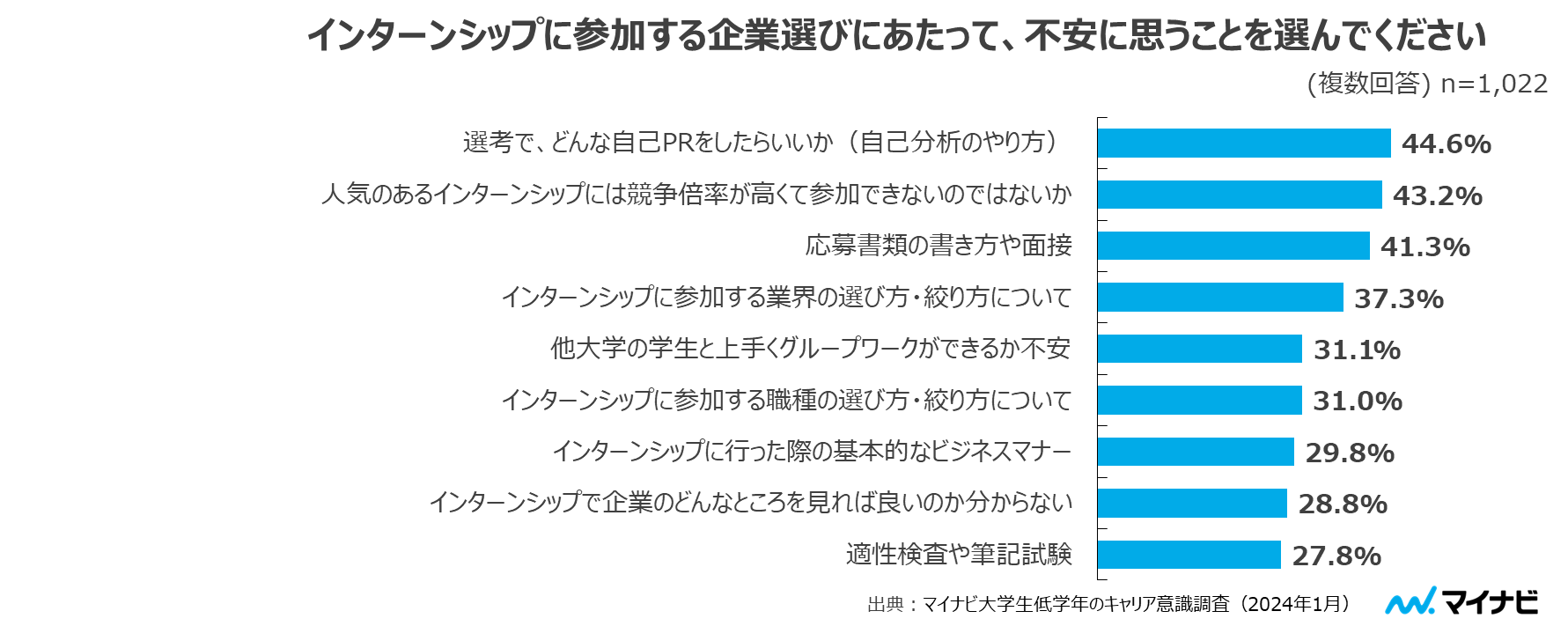 インターンシップ参加前の選考に不安に思うことが多い
6
【低学年】学生調査
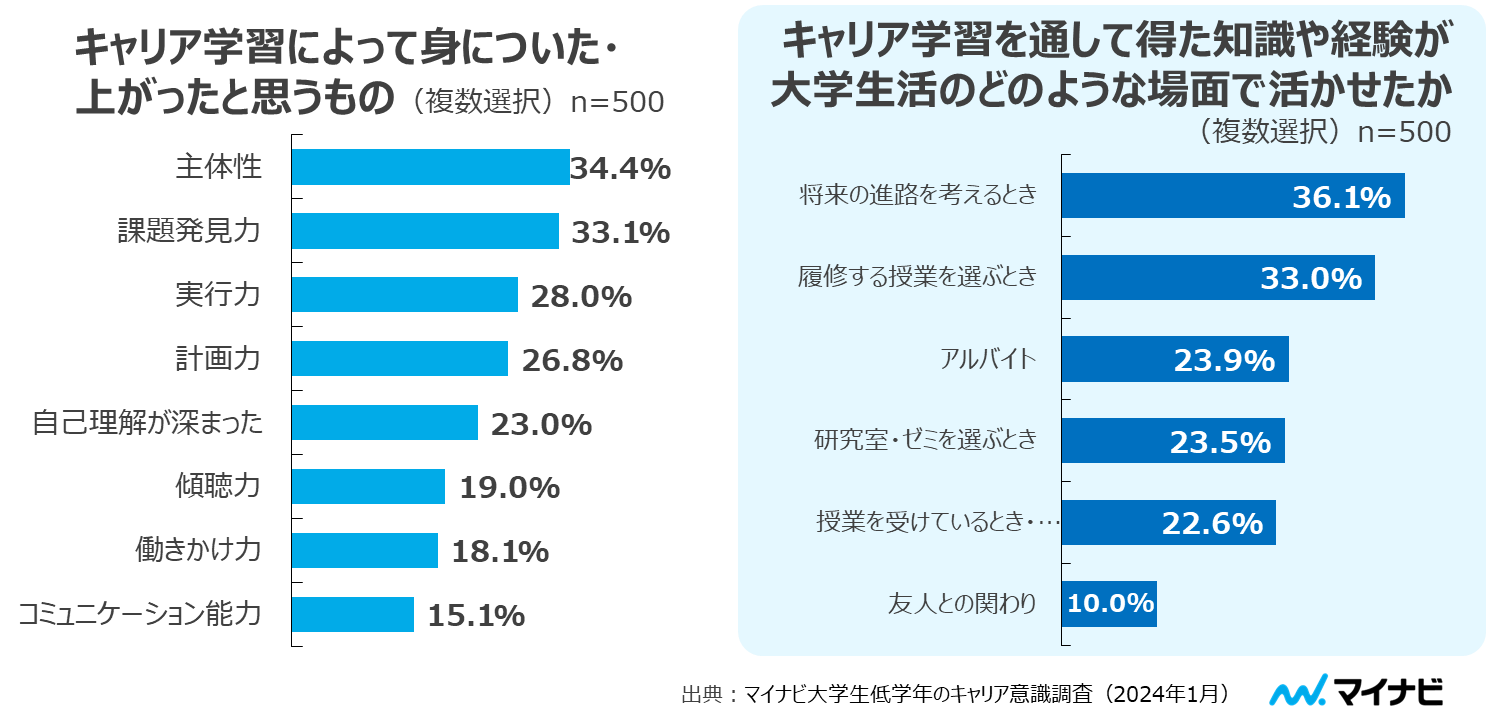 キャリア学習によって身に付けた知識や経験は、
大学生活のさまざまな場面で活かすことができる
7
【低学年】学生調査
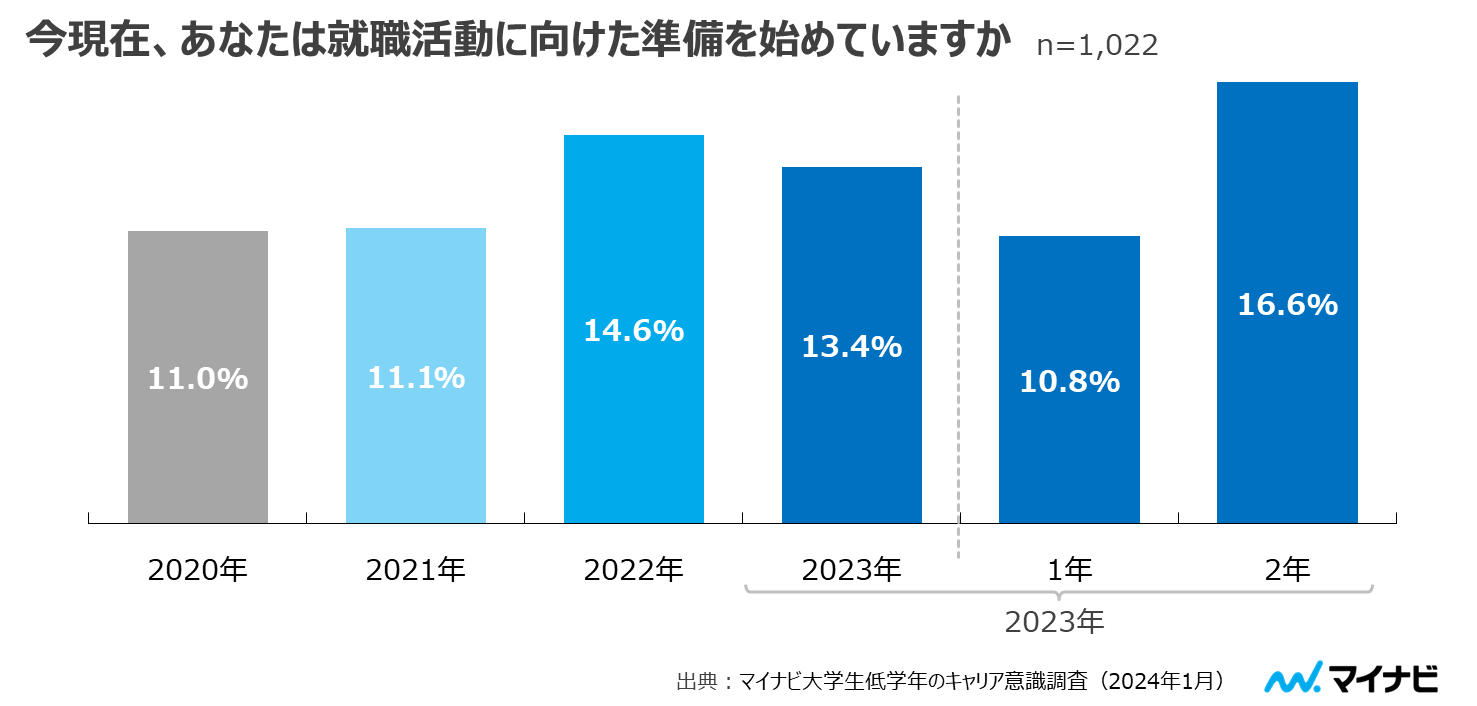 昨年より減少したが、約8人に1人の学生が低学年時から
就職活動に向けた準備を始めている
8